Informační průmysl2012/13
Petr Šmejkal
43262@mail.muni.cz
[Speaker Notes: For information on applying this template onto existing presentations, refer to the notes on slide 2 of this presentation.
The Input area of the Beam can be customized to reflect the content of thepresentation. The Input area is an AutoShape with a picture fill. To change this, ensure you have the image you wish to use (ideally a .jpg or a .png file) in an accessible folder. The image should have a ratio of 1:1 to ensure it does not appear distorted.
Acceptable images for importing into the Input area of the Beam are the three approved graphics (lines), and black and white photography or illustrations which follow the principles laid out on The Branding Zone. Color images should never be imported into this area.
To create a thank you slide with a picture in the Input area of the Beam, duplicate this master slide and create a new master slide. If using the graphic on the title slide the same should be used on the thank you slide. If using a picture in the Input area of the Beam in the title slide, the same or different but related picture can be used on the thank you slide. 
Customize the Input area of the Beam as described below. 
Click on the View tab from the menu bar and select Master>Slide Master
Right-click on the Input graphic and select Format AutoShape
From the Fill menu, under the Color and Lines tab, click on the drop-down arrow next to Color and select the Fill Effects menu
From the Picture tab, click on Select Picture. Navigate to the folder containing the image you wish to insert in the Input area. Highlight the image and tick the Lock picture aspect ratio box. Click on OK.
You can now preview the image before continuing. If you are happy with how it looks, click Ok to continue. Otherwise, repeat the process until you are happy with your selected image
To exit from Master View, click on View>Normal. The change you made to the Input graphic should now be visible on the title slide]
Úkol
Skupina 1
Pro firmu firmu STOMIX, spol. s r. o. dodat seznam 100 potenciálních klientů v Maďarsku.
Stavební firmy velikosti zhruba 30-70 zaměstnanců a obrat zhruba 1-2 mil. €.
Skupina 2
Kontakt na ex-zaměstnance na vyšších pozicích ve firmě ZETOR TRACTORS a.s.
Pokud možno kontaktní údaje a informace o tom kdy a na jaké pozici pracovali.
Skupina 3
Najít 2 vhodné kandidáty pro akvizici pro firmu AB Facility a. s.
Zdravé, ziskové firmy v osobním vlastnictví. Ideálně takové, které firmě něco přinesou.
Skupina 4
Pro firmu STUDENT AGENCY, s.r.o. zpracovat přehled vhodných tras vlaků a autobusů, na kterých by mohli a měli jezdit. 
Fakta a odůvodnění výběru, vytíženost tras.
Informační průmysl
Základy přístupu k analýze informací
Organizování analýzy / project scoping
Pevně daný rámec
Řádně stanovené cíle a účel analýzy
Částečný překryv s referenčním interview
Analytik by měl vědět: Proč se to po něm požaduje, pro koho bude sloužit výstup, k čemu budou výsledky určeny,…
Důležitá otázka: So what? No a co? 
> Co plyne z uvedených dat, co je spojuje, v čem se liší…
Feedback 

Pamatovat na to
Kdo je příjemce / klient?
Co se snažíme sdělit?
Proč se to snažíme sdělit?
Správné naplánování a rozvržení je klíčové
Cílem je doručit takový výstup, který klientům pomůže udělat rozhodnutí, stejně jako by se obrátili na poradce.
Abychom to mohli udělat, musíme jasně rozumět tomu, čeho chtějí naši klienti dosáhnout a pokrýt jejich specifické potřeby.
Klíčové je budování blízkého vztahu s klienty.
Kontext
Jak můžeme zlepšit komunikaci a dodat přidanou hodnotu k našim závěrům?
Jak můžeme zlepšovat svůj poradenský přístup?
Málokdo má blízký vztah se zadavatelem. 
Je potřeba proaktivně poskytovat vhled do problematiky.
Otázky
Příčina / 
Spoušť / 
Trigger
Otázky, které pomohou zpřesnit analýzu
Cíle při dialogu / referenčním interview:
Úroveň a rozsah služeb (self-service nebo vysoká priorita)
Identifikace specifických potřeb
Porozumění strategie za těmito potřebami
Rozhodnout se jak nejlépe uspokojit danou potřebu a podpořit strategii
Pro koho ta analýza je? Jaký je kontext? 
Co konkrétně máme hledat? Čemu se snažíme porozumět? Čeho chceme dosáhnout?
Jaká je úroveň znalostí klienta?
Jak a kdy bude tento výzkum/analýza/informace použity?
Co přesně hledáme?
Obecné rady:

Pozor na klienty kteří hovoří v termínech typů výsledků („chci přehled tisku“) namísto vyjádření informační potřeby („chtěl bych vědět …“)
=> donutit je vyjádřit informační potřebu (čemu chtějí porozumět a proč? Jaké otázky má výzkum zodpovědět?

Pozor na dotazy typu „ledovec“ (složitější a rozsáhlejší než se zdají)
“I want information about the mining industry”
Companies? Industry trends or KPIs? Regulation? EY expertise?....

Nestyďte se zeptat a nechat si vyjasnit to, čemu neroumíte.
[Speaker Notes: Beware of clients who talk in terms of types of content (I want a press review, a SWOT analysis…) instead of expression needs (I want to know…)
Keep in mind that our clients are usually NOT experts in research/analysis and  they have a limited understanding of what we are able to provide. For years, we used to provide them with company profiles, lead packages, SWOT, FIST …, so they tend to ask for what they know.
We’ve got to change that habit. It is our job as researcher/analyst to identify the best way to answer a specific need and to propose a solution to the client. The best answer to the request may or may not be a press review, a SWOT, etc.
The start of the dialog with the requester should be his business needs, not the format of the delivery. The objective during your conversation should be to make the customer express information needs. (What do they want to understand and why? What questions do they want to be answered? What do they want to achieve?)

Beware of the iceberg request (a request that could give way to several interpretations).
Ask questions to know more about the kind of info that is needed.]
Co přesně hledáme?
Jaký typ informací je požadován?
Kvantitativní/statistické nebo kvalitativní?
Externí nebo interní (naše firemní publikace nebo názor experta)
Geografické, jazykové a dobové vymezení
Příklad
Požaduji analýzu silniční nákladní dopravy v ČR za poslední 3 roky. Výstup – tištěná zpráva s hlavními trendy, klíčovými hráči a možným vývojem odvětví. Zpracování do jednoho měsíce.


Mám středně velkou přepravní firmu a snažím se odhadnout trendy a kroky největších konkurentů a napodobit je. Případně se připravit na možné budoucí změny.
Jak budou informace použity?
Otázky, které pomohou při definování výstupů:
Jak zadavatel výstup použije?
Jestli je to potřeba, zjistěte zda informace budou použity pro interní nebo externí potřebu, strategické plánování nebo do materiálů doručovaných klientům třetích stran či jinak.
Je vhodná syntéza, analýza, benchmarking nebo zdrojová data?
Kolik času věnuje konečný klient čtení výstupu?
Příklad efektivního zjištění potřeb:
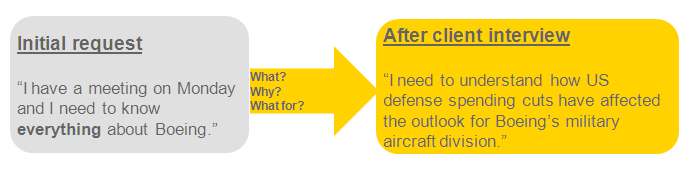 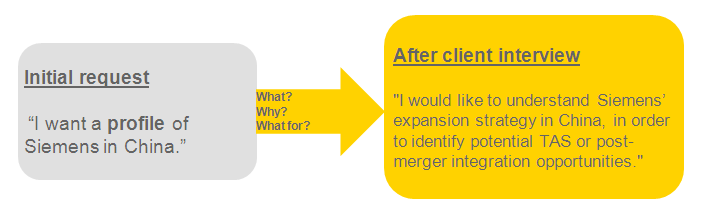 [Speaker Notes: See how requests are more focused and business oriented after the requester interview:
Boeing example: From "I want to know everything" to an analysis focused on a very specific issue
Siemens: If we had answered "I want a profile of Siemens in China" without further investigation, we would probably have delivered a very descriptive output (a profile of Siemens in China with local activity, location, executives, financials). After requester interview, we are able to focus on issues specifically interesting for TAS and to deliver an output more focused on identification of business opportunities for this service line]
Pre-work #1 — instructionsCommunicating with the customer
The following exercise should take you no more than 5 minutes to complete.
Simply read the following script of dialog, then consider and note down:
What do you think about this email dialog in terms of communication with the customer?
And in terms of scoping of the needs?
How would you improve communication and scoping?
Communicating with the customer ― Example of dialog via emails
Email dialog, ordered chronologically
Expectations management avoids big surprises at the end of the project
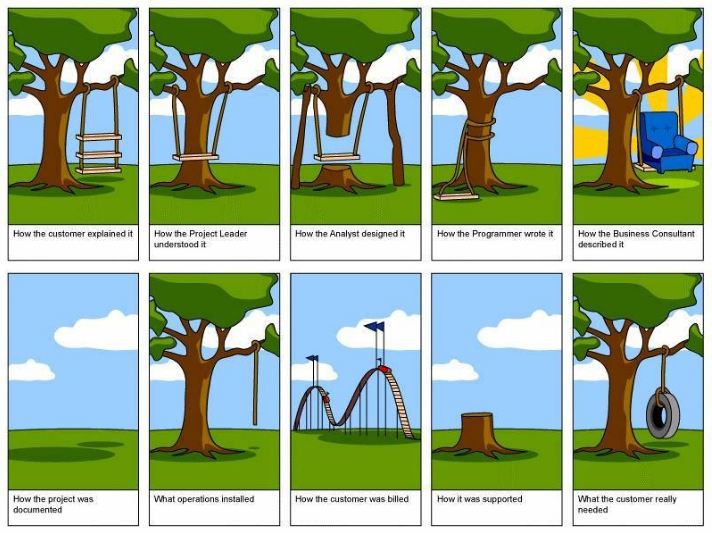 Have you been delivering the step ladder or the tire swing when leading your projects?
[Speaker Notes: This famous tire swing cartoon is an excellent example of communication gone awry.  Right from the initial order onward, the message was neither conveyed nor heard correctly.  The results are pretty funny, but in real life this kind of situation is time-consuming and costly.]
Your answers for #1: Communicating with the customer
Informační průmysl
Základy analýzy informací
Analýza
multifacetová a multidisciplinární kombinace procesů, kterými člověk interpretuje data nebo informace aby poskytl vhled do problematiky a doporuční pro akci a rozhodování
lepší porozumění informacím, dávání informací do nových kontextů

analýzou informací vznikají nové znalosti
pomůže odhalit slabiny a silné stránky

je potřeba mít široký záběr
vlastní styl – více cestami jedno řešení
kritický pohled
kreativní myšlení
Analytický postup
účel – užitek
vztah ke konečnému uživateli, zákazníkovi

cíle – idea
konkrétní cesta, podstata problému

osnova – forma


Důraz na vstupní informace – GIGO 
(Garbage In = Gargage Out)
Analytický postup
Kontext > „spoušť“/trigger > otázky


Analýza problému 
Pravdivost
Bezpečnost
Náklady 

Projevy problému – symptomy
Analýza symptomů – zdrojů dat
Na čem to je založené
Za jakých podmínek to nastane
Sledovat zákonitosti
Analýza získávání informací
Nepřímé sledování – bez focusu
Co nejširší záběr
Snaha zachytit i „lehký vánek“
Co nejcitlivější
Podmíněné sledování – jen určitá oblast

Hypotézy > předvýzkum > výzkum

Neformální výzkum – bez metodiky postupu
Formální výzkum – vychází z analýzy problému
Analýza dokumentu
definovat pojmy
charakteristiky problému
přínosy
rizika
…

nejen při tvoření nových dokumentů, ale i při zpracovávání
Strukturování analytických problémů
Dekompozice
Rozložení problému na komponenty
Nejsme často schopni si uvědomit celek


Externalizace
Přenesení dekomponovaného problému na externí médium (papír, monitor)
Omezení mysli

Vše co má části, má i strukturu
Odvození závěrů ze získaných dat
Metody:
Abstrakce 
snížení komplexnosti systému, je účelová

Strukturalizace 
redukované znázornění, které zanechá charakter celku; dělení na subsystémy – není tak složité/nákladné/nemožné

Hierarchizace 
rozklad do subsystémů podle nad/podřazenosti

Analogie 
podobnost

Klasifikace a srovnání 
mapování základních strukturních charakteristik
Nahlížení na problém
Informační průmysl
Analytický postup
Informační průmysl
přehled analytických metod
Vhodnost použití
K různým účelům různé metody - FAROUT Rating Systém
Např. není vhodné vybrat metodu scénáře pro rychlou, levnou, analýzu orientovanou na krátkodobý výhled.
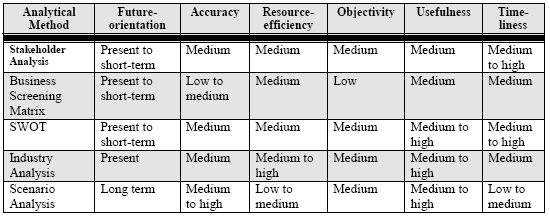 Analytické metody
Použití při CI:

Competitor profiles: 88.9%
Financial analysis: 72.1%
SWOT analysis: 55.2%
Scenario development: 53.8%
Win/loss analysis: 40.4%
War gaming: 27.5%
Cojoint analysis: 25.5%
Simulation/modeling: 25%
Informační průmysl
Kvantitativní analýza
Analýza dat
Sledujeme trendy – nárůst, průměr, odchylky, časové osy, rozptyly
hledáme vzory a zákonitosti
posuzujeme vliv externích faktorů, sezónních obměn, náhodných událostí a cyklických trendů
Statistické metody
průměr – součet položek v sadě/počtem položek
medián - hodnota, jež dělí řadu podle velikosti seřazených výsledků na dvě stejně početné poloviny
modus – nejčastěji se vyskytující hodnota v sadě dat
odchylky - rozsah – rozdíl mezi největší a nejmenší hodnotou; standardní odchylka – ke zjištění odchylky od průměru
Analýza dat
Korelace
vzájemný vztah mezi znaky či veličinami
korelační koeficient může nabývat hodnot od −1 až po +1
perfektní korelace je rovna +1
čím bližší vztah dvou veličin, tím vyšší míra korelace

Časová osa
sledujeme pohyb a vývoj veličin v závislosti na čase
důležité při odhalování:
trendů
sezónností
klíčových momentů
amplitud
Prezentace výsledků analýzy
Vizualizace
grafy:
plošné – spider, koláče, mapy, …
sloupcové – poměry, průměry, …
diagramy
tabulky
Grouping
Process:
Grouped into natural baskets
Taste (Green)
Quality (yellow)
Extras (teal)
Counted up basic tally of frequency of response for each group/subgroup (+1 per mention)
Separate coding for importance/emotional response:
+1 for mention
+3 for strongly positive mention
0 for no mention
-1 for negative mention
-3 for strongly negative mention
Findings:
While people mention the taste aspects of beverages most often, what they care about most is the cost
Additional extras are not critical to the success of the beverage machine
Implementation:
Procure free beverage machines with a limited range but decent quality stock
Timeline / Časová osa
Překvapivě efektivní metoda pro nástin klíčových bodů vývoje společnosti nebo odvětví.


UŽITEČNÉ PRO: Analýzu Makro & Mikro prostředí společnosti.


Pozor/Pamatujte!
Uvádějte pouze nejdůležitější události. Pokuste se udržet počet událostí pod deset.
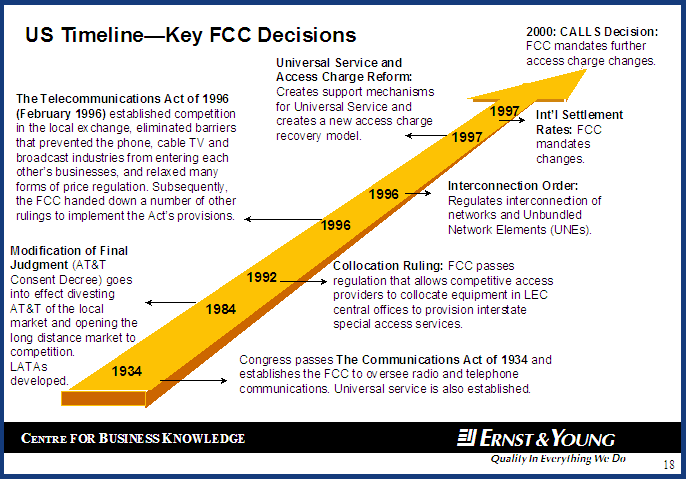 Timeline / Časová osa
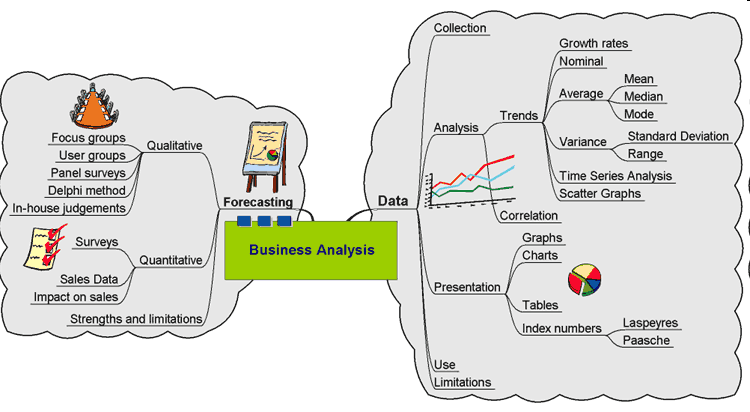 Úkol
Jak byste řešili minulý úkol tak, abyste podali lepší výsledky?
> popis kroků ve správném pořadí